Percentage of adults who received a flu shot in the past 12 months in Hawaii, by congressional district
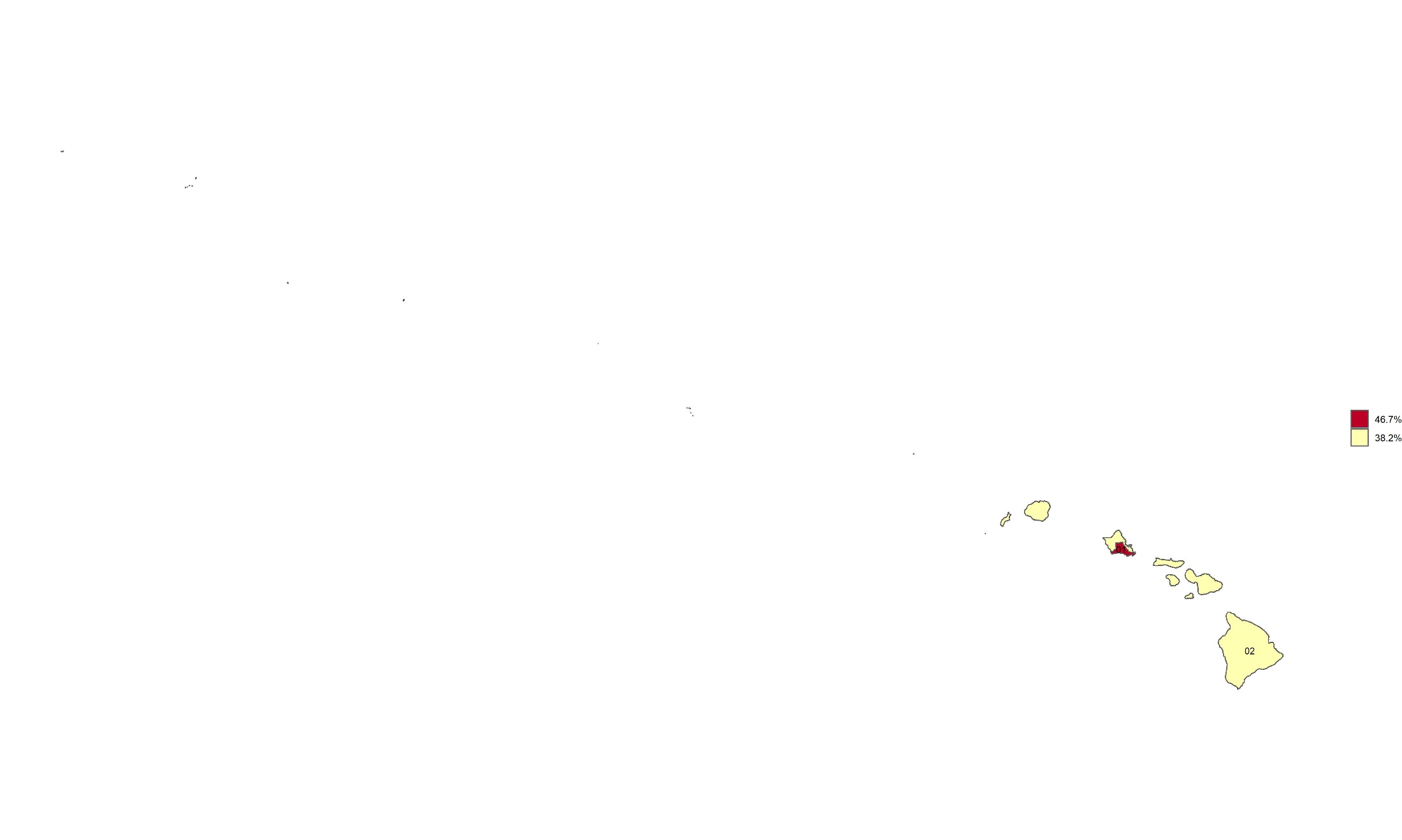 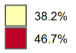 Source: Behavioral Risk Factor Surveillance System, CDC.
1